Figure 4 Comparison of the multiply-broken power-law (solid lines) and spline (dashed lines) P(D) fits for the ...
Mon Not R Astron Soc, Volume 409, Issue 1, November 2010, Pages 109–121, https://doi.org/10.1111/j.1365-2966.2010.17781.x
The content of this slide may be subject to copyright: please see the slide notes for details.
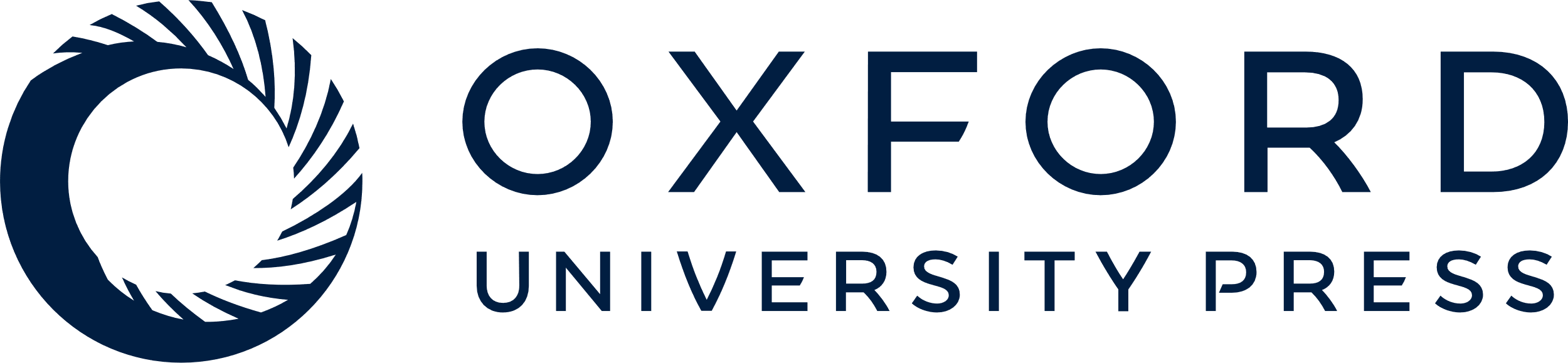 [Speaker Notes: Figure 4 Comparison of the multiply-broken power-law (solid lines) and spline (dashed lines) P(D) fits for the differential number counts to the three SDP fields simultaneously, without the FIRAS prior; 1σ upper limits are shown as arrows. For this comparison, only statistical errors are shown.


Unless provided in the caption above, the following copyright applies to the content of this slide: © 2010 The Authors. Journal compilation © 2010 RAS]